Primary-Backup Replication
COS 418: Distributed Systems
Lecture 5

Kyle Jamieson
Simplified Fault Tolerance in MapReduce
MapReduce used GFS, stateless workers, and clients themselves to achieve fault tolerance
2
Limited Fault Tolerance in Totally-Ordered Multicast
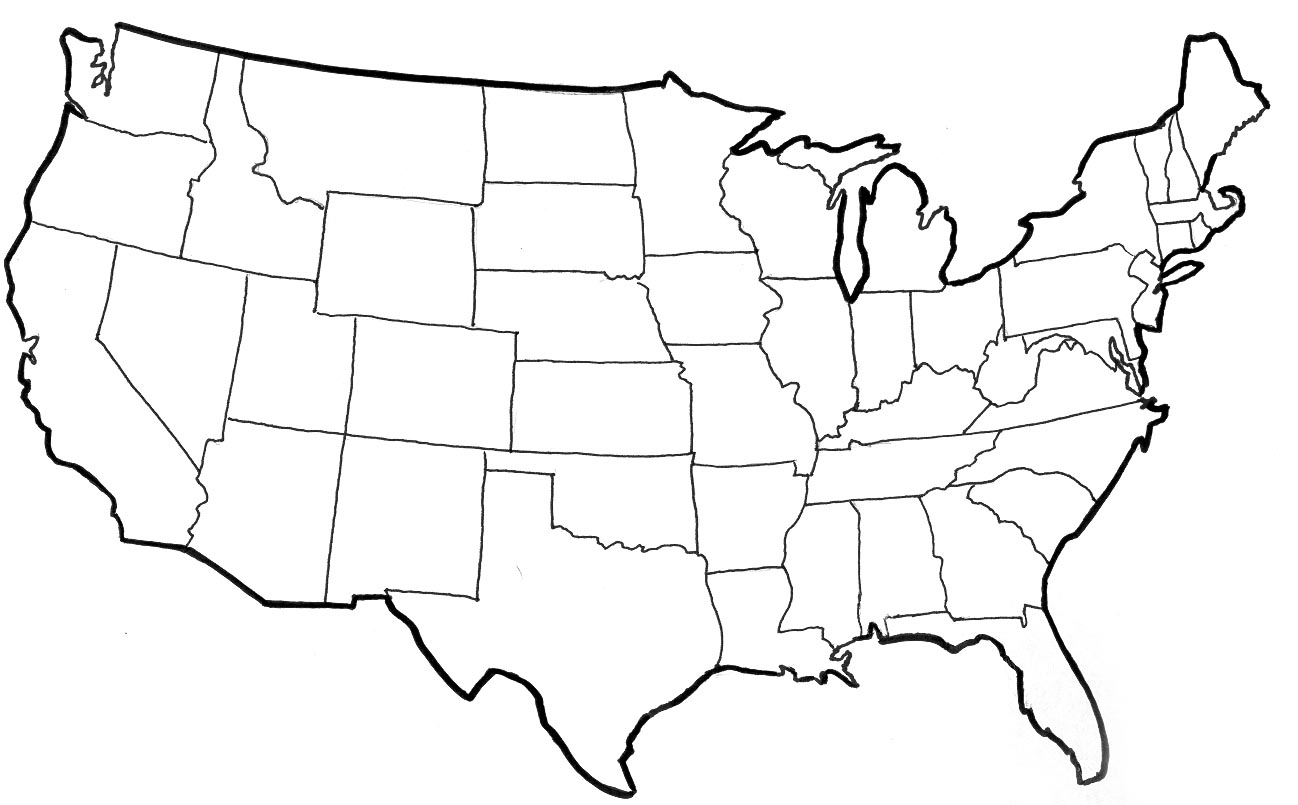 $
P2
P1
%
Stateful server replication for fault tolerance…

But no story for server replacement upon a server failure  no replication
Today: Make stateful servers fault-tolerant?
3
Plan
Introduction to Primary-Backup replication


Case study: VMWare’s fault-tolerant virtual machine


Upcoming – Two-phase commit and Distributed Consensus protocols
4
Primary-Backup: Goals
Mechanism: Replicate and separate servers


Goal #1: Provide a highly reliable service
Despite some server and network failures
Continue operation after failure

Goal #2: Servers should behave just like a single, more reliable server
5
State machine replication
Any server is essentially a state machine
Set of (key, value) pairs is state
Operations transition between states

Need an op to be executed on all replicas, or none at all
i.e., we need distributed all-or-nothing atomicity
If op is deterministic, replicas will end in same state

Key assumption: Operations are deterministic
We will relax this assumption later today
6
Primary-Backup (P-B) approach
Nominate one server the primary, call the other the backup
Clients send all operations (get, put) to current primary
The primary orders clients’ operations

Should be only one primary at a time
Need to keep clients, primary, and backup in sync: who is primary and who is backup
7
Challenges
Network and server failures


Network partitions
Within each network partition, near-perfect communication between servers

Between network partitions, no communication between servers
8
Primary-Backup (P-B) approach
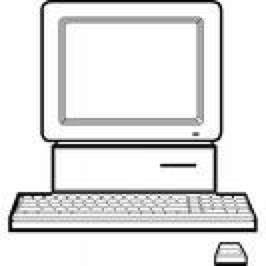 put(x,1)
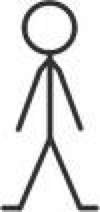 ack
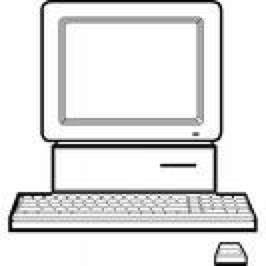 S2 (Backup)
Client
ack
put(x,1)
S1 (Primary)
Primary logs the operation locally

Primary sends operation to backup and waits for ack
Backup performs or just adds it to its log

Primary performs op and acks to the client
After backup has applied the operation and ack’ed
9
View server
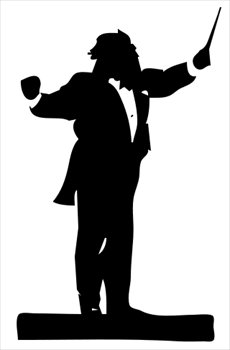 A view server decides who is primary, who is backup
Clients and servers depend on view server
Don’t decide on their own (might not agree)

Challenge in designing the view service:
Only want one primary at a time
Careful protocol design needed

For now, assume view server never fails
10
Monitoring server liveness
Each replica periodically pings the view server
View server declares replica dead if it missed N pings in a row
Considers the replica alive after a single ping


Can a replica be alive but declared “dead” by view server?
Yes, in the case of network failure or partition
11
The view server decides the current view
View = (view #, primary server, backup server)
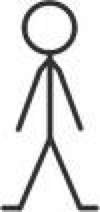 Client
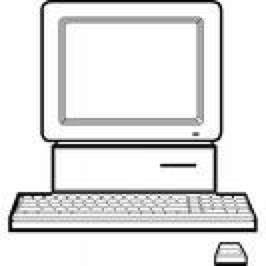 Challenge: All parties make their own local decision of the current view number
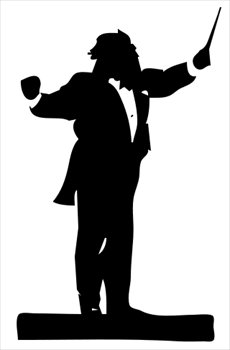 S1 (Primary)
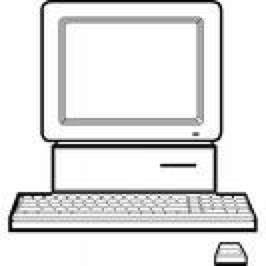 (1, S1, S2)
S2 (Backup)
S2 (Primary)
(2, S2, −)
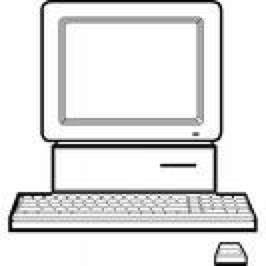 (3, S2, S3)
S3 (Backup)
S3 (Idle)
12
Agreeing on the current view
In general, any number of servers can ping view server


Okay to have a view with a primary and no backup


Want everyone to agree on the view number
Include the view # in RPCs between all parties
13
Transitioning between views
How to ensure new primary has up-to-date state?
Only promote a previous backup
i.e., don’t make a previously-idle server primary
Set liveness detection timeout > state transfer time


How does view server know whether backup is up to date?
View server sends view-change message to all
Primary must ack new view once backup is up-to-date

View server stays with current view until ack
Even if primary has or appears to have failed
14
Split Brain
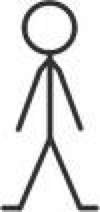 (1, S1, S2)
S1
Client
View Server
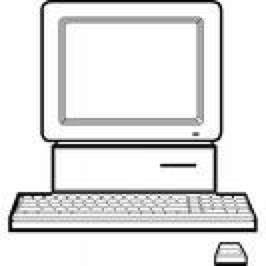 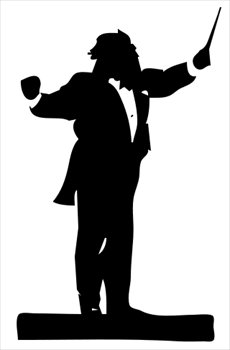 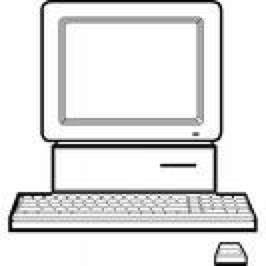 S2
(1, S1, S2)
(2, S2, −)
(2, S2, −)
15
Server S2 in the old view
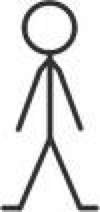 (1, S1, S2)
S1
Client
View Server
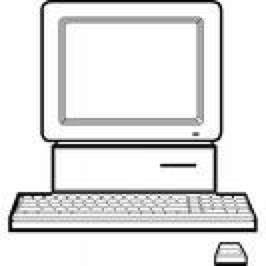 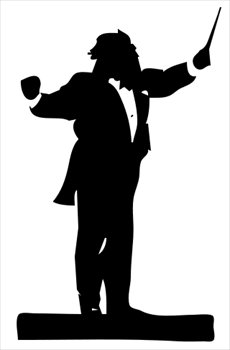 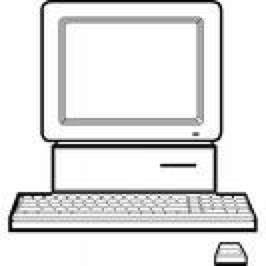 S2
(1, S1, S2)
(2, S2, −)
(2, S2, −)
(1, S1, S2)
(2, S2, −)
(1, S1, S2)
16
Server S2 in the new view
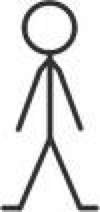 (1, S1, S2)
S1
Client
View Server
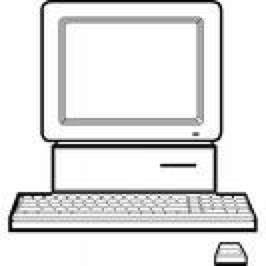 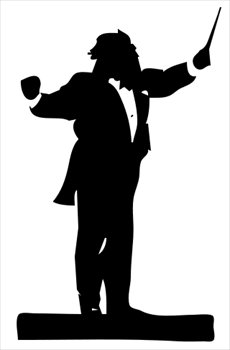 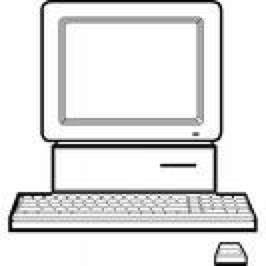 S2
(1, S1, S2)
(2, S2, −)
(1, S1, S2)
(2, S2, −)
(2, S2, −)
17
State transfer via operation log
How does a new backup get the current state?
If S2 is backup in view i but was not in view i−1
S2 asks primary to transfer the state


One alternative: transfer the entire operation log
Simple, but inefficient (operation log is long)
18
State transfer via snapshot
Every op must be either before or after state transfer
If op before transfer, transfer must reflect op
If op after transfer, primary forwards the op to the backup after the state transfer finishes


If each client has only one RPC outstanding at a time, state = map + result of the last RPC from each client
(Had to save this anyway for “at most once” RPC)
19
Summary of rules
View i’s primary must have been primary/backup in view i−1 

A non-backup must reject forwarded requests 
Backup accepts forwarded requests only if they are in its idea of the current view 

A non-primary must reject direct client requests 

Every operation must be before or after state transfer
20
Primary-Backup: Summary
First step in our goal of making stateful replicas fault-tolerant


Allows replicas to provide continuous service despite persistent net and machine failures


Finds repeated application in practical systems (next)
21
Plan
Introduction to Primary-Backup replication


Case study: VMWare’s fault-tolerant virtual machine
	Scales et al., SIGOPS Operating Systems Review 44(4), Dec. 2010 (PDF)


Upcoming – Two-phase commit and Distributed Consensus protocols
22
VMware vSphere Fault Tolerance (VM-FT)
Goals:

Replication of the whole virtual machine

Completely transparent to applications and clients

High availability for any existing software
23
Overview
Two virtual machines (primary, backup) on different bare metal



Logging channel runs over network



Fiber channel-attached shared disk
24
Virtual Machine I/O
VM inputs
Incoming network packets
Disk reads
Keyboard and mouse events
Clock timer interrupt events


VM outputs
Outgoing network packets
Disk writes
25
Overview
Primary sends inputs to backup


Backup outputs dropped


Primary-backup heartbeats 
If primary fails, backup takes over
26
VM-FT: Challenges
Making the backup an exact replica of primary


Making the system behave like a single server


Avoiding two primaries (Split Brain)
27
Log-based VM replication
Step 1: Hypervisor at the primary logs the causes of non-determinism:


Log results of input events
Including current program counter value for each

Log results of non-deterministic instructions 
e.g. log result of timestamp counter read (RDTSC)
28
Log-based VM replication
Step 2: Primary hypervisor sends log entries to backup hypervisor over the logging channel

Backup hypervisor replays the log entries
Stops backup VM at next input event or non-deterministic instruction
Delivers same input as primary

Delivers same non-deterministic instruction result as primary
29
VM-FT Challenges
Making the backup an exact replica of primary


Making the system behave like a single server
FT Protocol

Avoiding two primaries (Split Brain)
30
Primary to backup failover
When backup takes over, non-determinism will make it execute differently than primary would have done
This is okay!


Output requirement: When backup VM takes over, its execution is consistent with outputs the primary VM has already sent
31
The problem of inconsistency
Event?
Input
Output
Primary
Backup
Primary fails
32
FT protocol
Primary logs each output operation
Delays any output until Backup acknowledges it
Primary fails
Input
Output
Primary
ack
Backup
Duplicate output
Can restart execution at an output event
33
VM-FT: Challenges
Making the backup an exact replica of primary


Making the system behave like a single server


Avoiding two primaries (Split Brain)
Logging channel may break
34
Detecting and responding to failures
Primary and backup each run UDP heartbeats, monitor logging traffic from their peer


Before “going live” (backup) or finding new backup (primary), execute an atomic test-and-set on a variable in shared storage


If the replica finds variable already set, it aborts
35
VM-FT: Conclusion
Challenging application of primary-backup replication

Design for correctness and consistency of replicated VM outputs despite failures

Performance results show generally high performance, low logging bandwidth overhead
36
11:59 PM tonight:
Assignment 1 Deadline

Friday Precept:
Go concurrency & RPC
Cristian’s algorithm

Monday topic:
Two-Phase Commit
37